SUBSIDIES UIT EUROPAKansen voor gemeenten en provincies
Congres ChristenUnie – 25 november 2017
ALGEMENE FONDSEN (I)
Regio’s		Europees Fonds Regionale Ontwikkeling (EFRO)
			NL: 507 miljoen (2014-2020) 

Sociaal beleid	Europees Sociaal Fonds (ESF)
			NL: 507 miljoen (2014-2020)

Territoriale		Europese Territoriale Samenwerking (INTERREG)
Samenwerking	EU: 8,9 miljard (2014-2020)
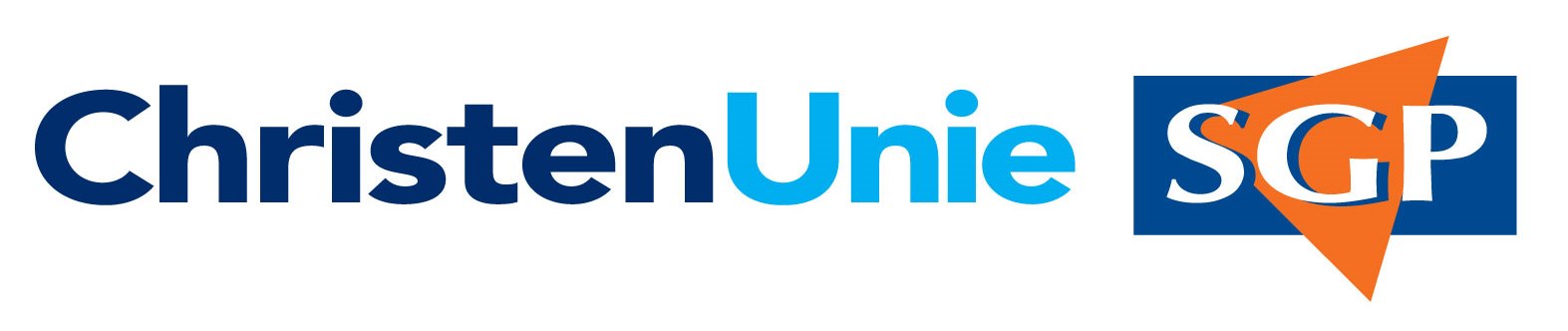 ALGEMENE FONDSEN (II)
Landbouw &		EU Landbouwfonds voor Plattelandsontwikkeling Platteland		EU: 252 miljard euro (2014 – 2020); NL: 4,5 miljard


Maritiem &		Europees Fonds voor Maritieme Zaken en Visserij Visserij		EU: 6,5 miljard euro (2014 – 2020); NL: 101 miljoen
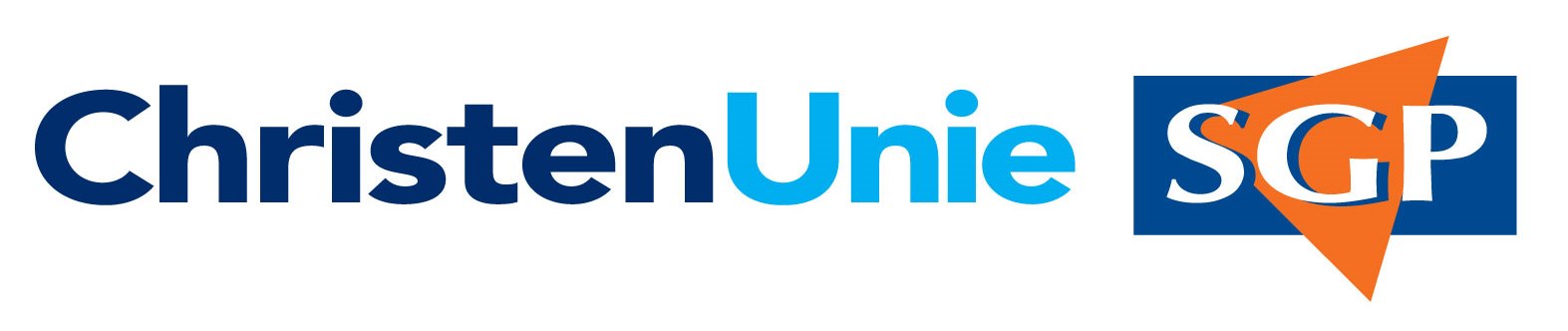 THEMATISCHE FONDSEN (I)
Onderzoek &	Horizon 2020 (incl. aparte pot MKB)
Innovatie		EU: 70 miljard (2014-2020)


Cultuur		Creative Europe
			EU: 1,46 miljard (2014-2020)
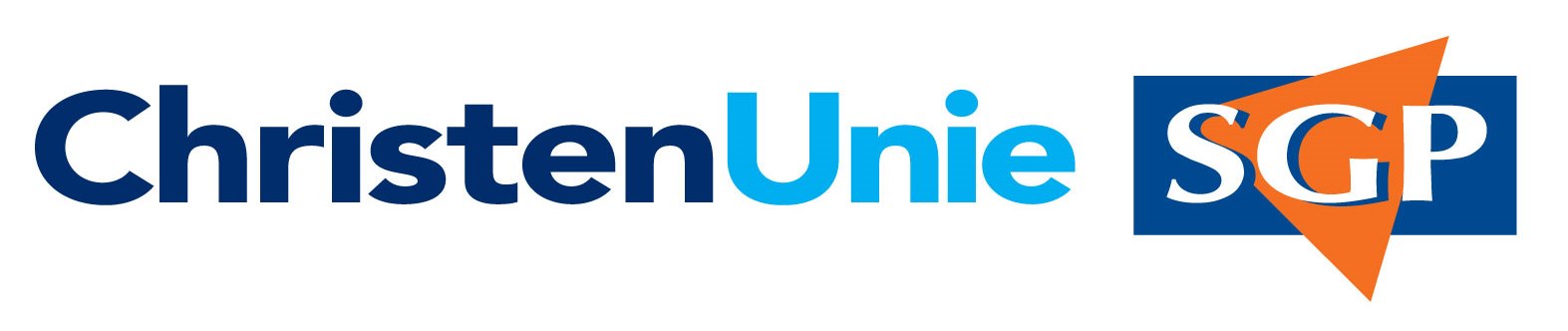 THEMATISCHE FONDSEN (II)
Transport &		Connecting Europe Facility
telecommunicatie 	EU: 29,3 miljard euro (2014 – 2020)

Energieverbetering	LIFE
& duurzaamheid	EU: 3,5 miljard (2014-2020)


N.B. Er zijn er nog veel meer.
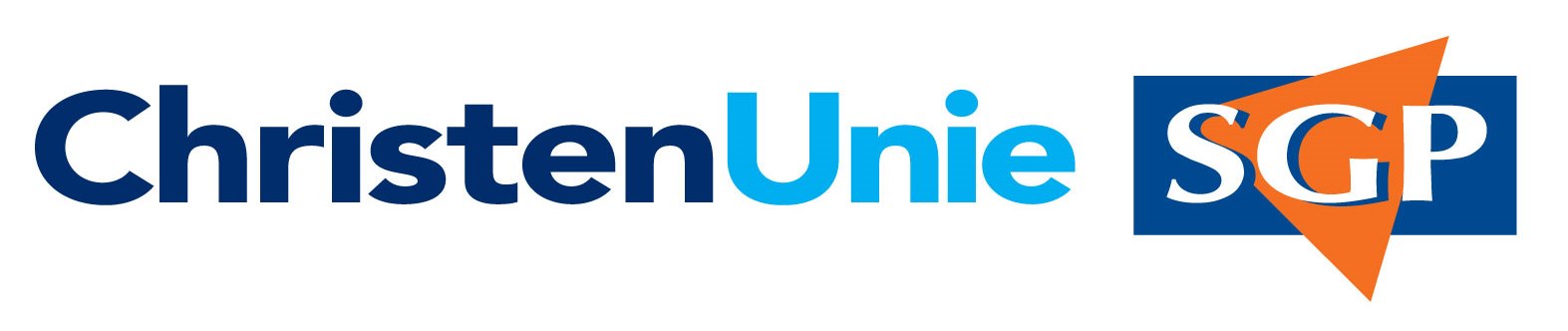 VOORBEELDEN
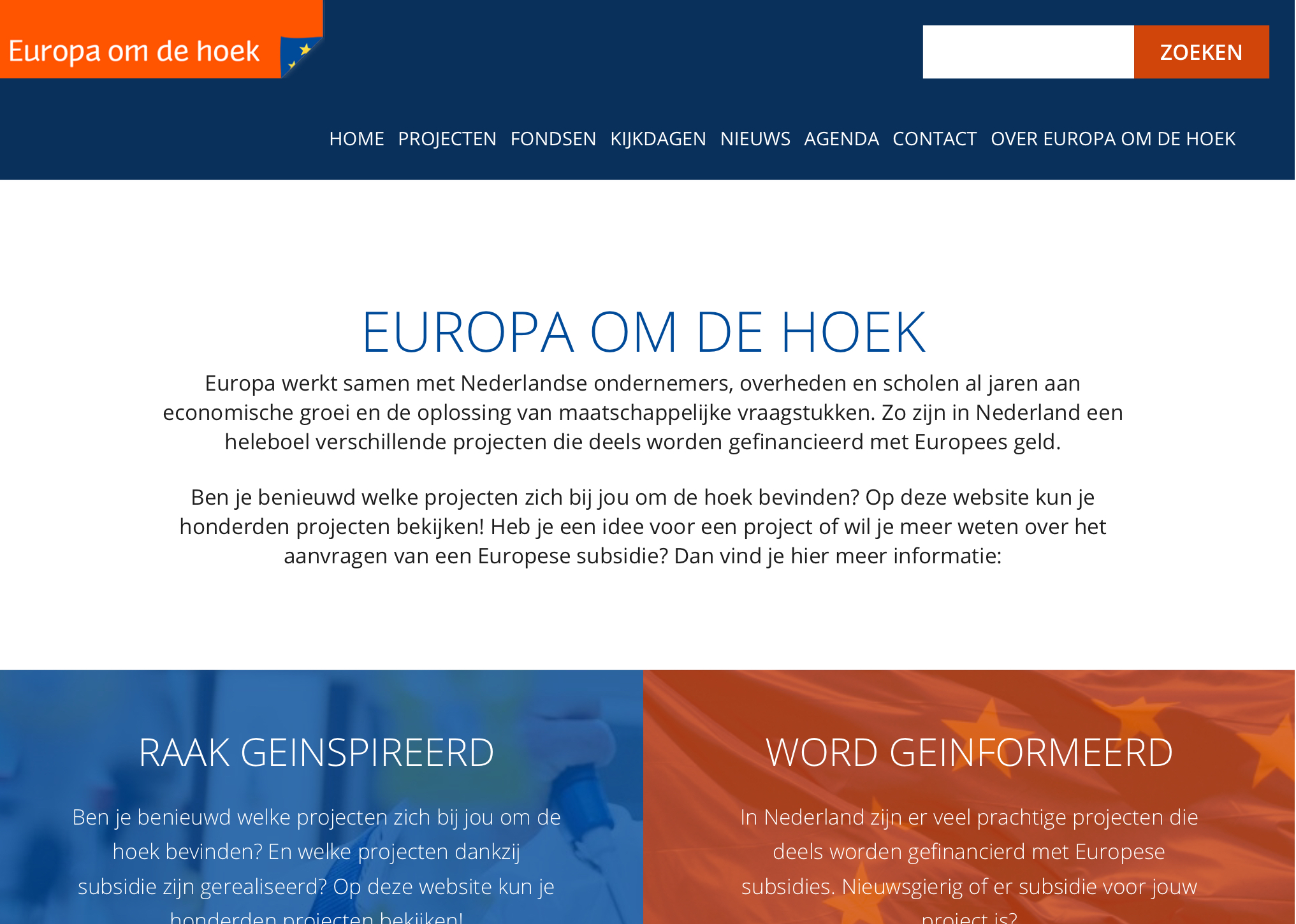 www.europaomdehoek.nl
VOORWAARDEN FINANCIERING
Financiering is altijd cofinanciering.

Financiering hooguit voor break-even draaien; winst kan geen doel zijn.

Financiering kan niet achteraf toegekend worden.

Er kan maar één maal subsidie worden toegekend.
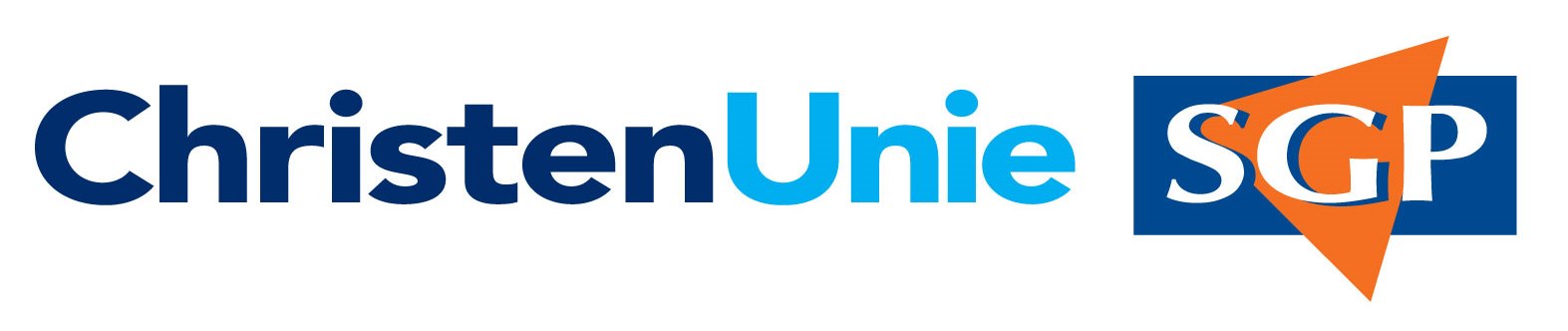 PROCEDURE
Financiering loopt of rechtstreeks vanuit Europese Commissie, of via tussenpersoon in EU-land (bijv. Participatiemaatschappij Oost Nederland)

Elk jaar na 31 mei: publicatie ‘calls for proposal’. 

Na indiening: beoordeling voorstellen obv. criteria; alle voorstellen krijgen individueel reactie.
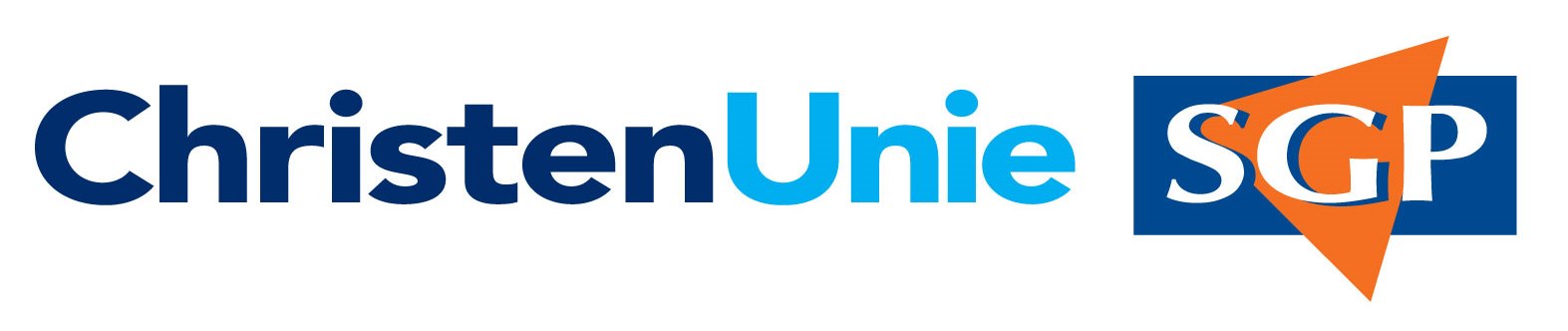 WAAR BEGINNEN? (I)
Website Europese Commissie - overzicht lopende fondsen per land: 
http://europa.eu/youreurope/business/funding-grants/access-to-finance/index_nl.htm 

Belangrijke thema’s: werkgelegenheid, digitalisering, verduurzaming
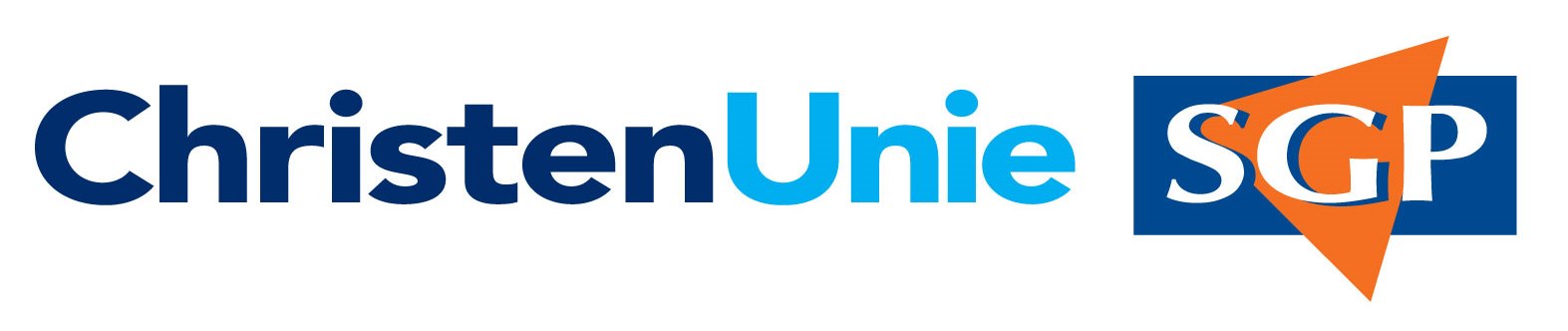 WAAR BEGINNEN? (II)
Zoek samenwerking met partner in ander EU-land

Breng eigen financiering mee

Netwerk! (Europese Commissie, Permanente Vertegenwoordiging, Ministerie in Nederland, Europees Parlement)
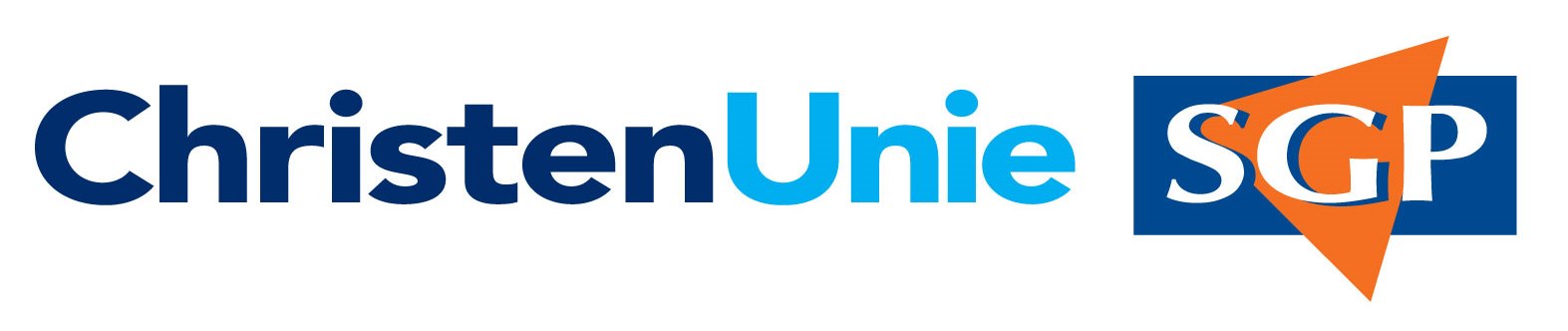 VOORBEELD – ENERGY CHECKUP
Meegefinancierd door het Intelligent Energy Europe Programma (onderdeel van Horizon 2020).
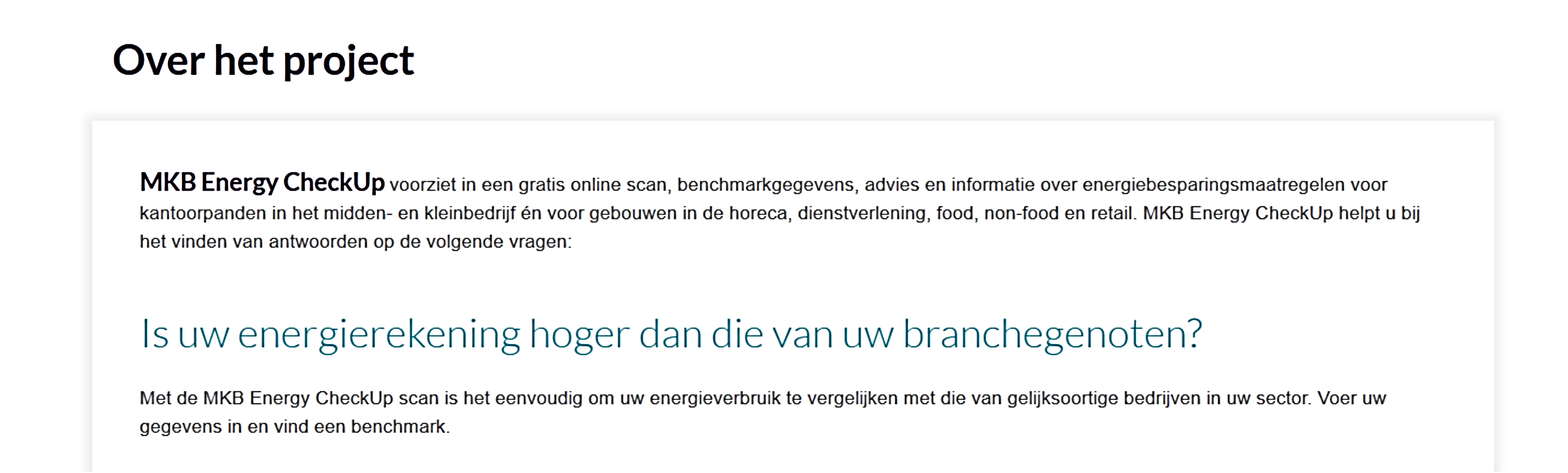 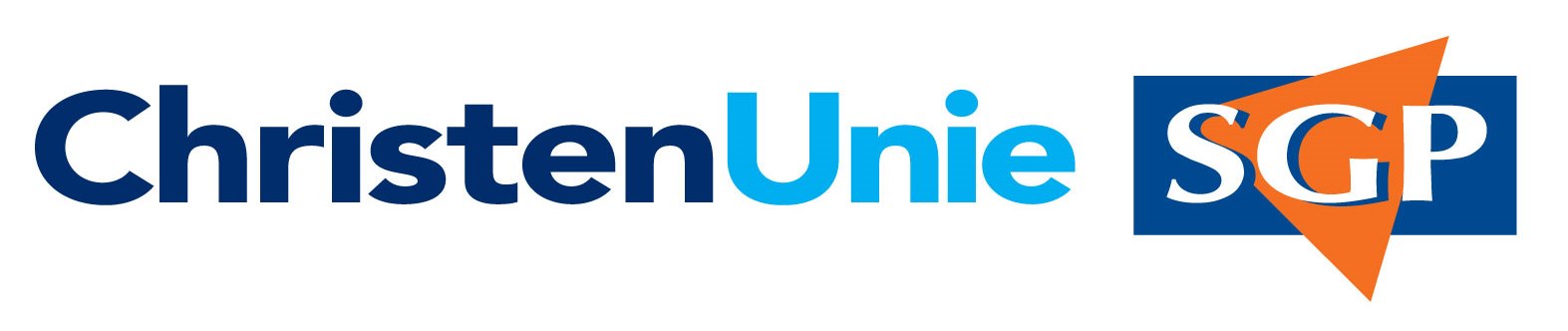 BELANGRIJKE WEBSITES (I)
Europese Commissie - subsidiegids voor beginners http://ec.europa.eu/budget/funding/index_nl 

Europese Commissie - fondsen per sector 		
http://ec.europa.eu/contracts_grants/grants_nl.htm 

Europese Commissie - beschikbare fondsen		
http://europa.eu/youreurope/business/funding-grants/access-to-finance/index_nl.htm
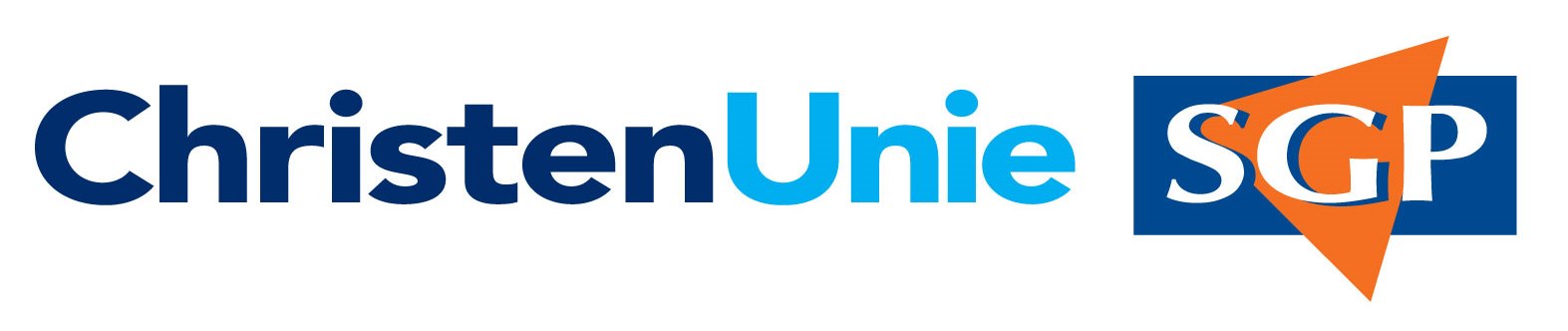 BELANGRIJKE WEBSITES (II)
RVO - Rijksdienst voor Ondernemend Nederland 
http://www.rvo.nl/subsidies-regelingen  

Rijksoverheid Nederland 
https://www.rijksoverheid.nl/onderwerpen/europese-subsidies 

Vereniging Nederlandse Gemeenten
https://vng.nl/onderwerpenindex/europa/europese-subsidies
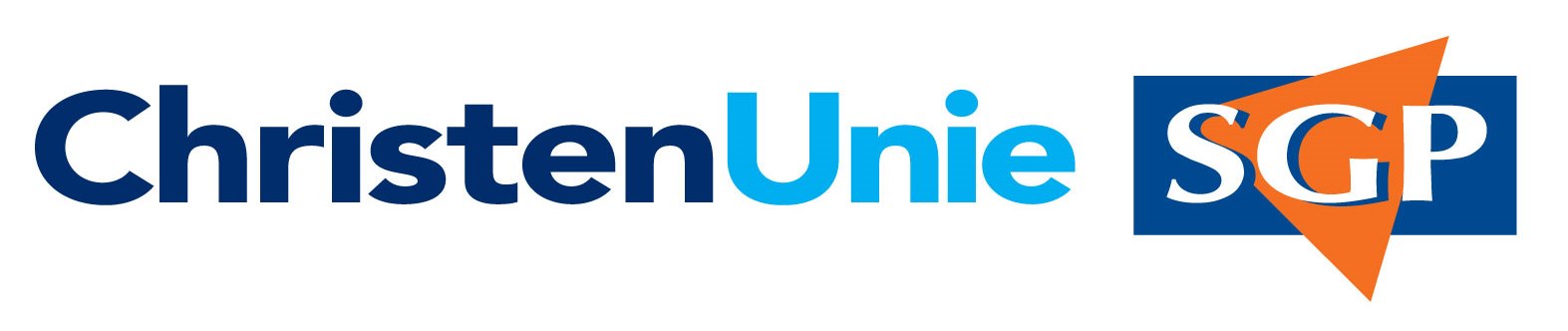 BELANGRIJKE CONTACTEN
Nederlandse Permanente Vertegenwoordiging

Nederlands Provinciehuis 

VNO-NCW

Vakministerie in Nederland

Uw eigen Europarlementariër
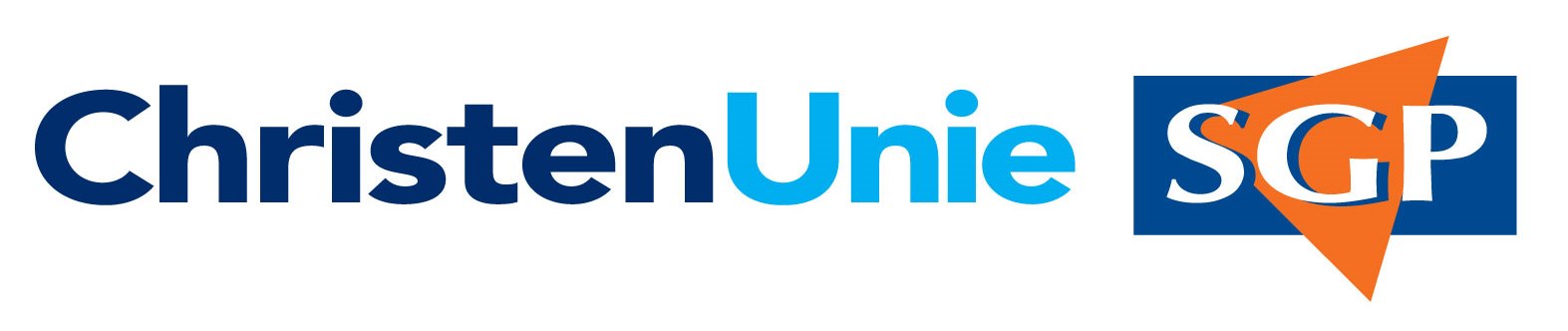 TIP
Europese subsidiewijzer van de VNG

https://vng.nl/onderwerpenindex/europa/europese-subsidies
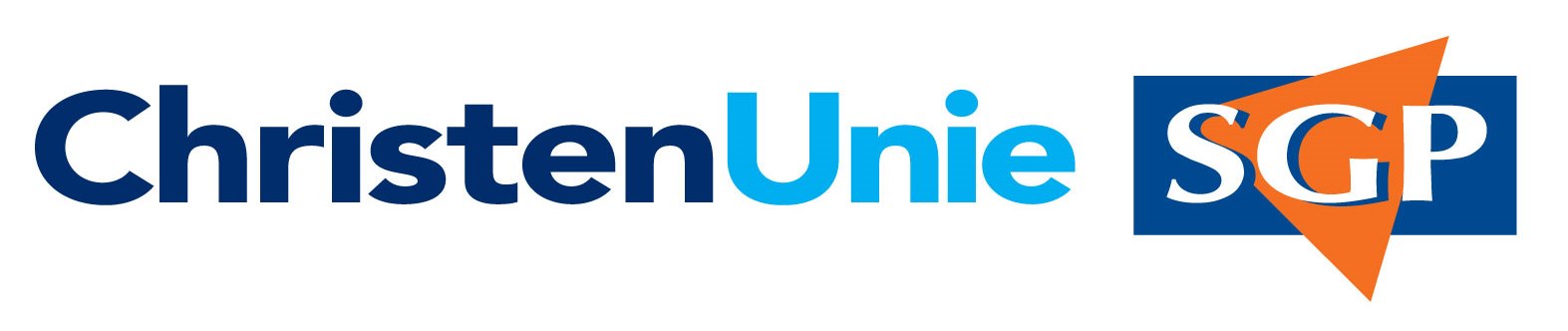 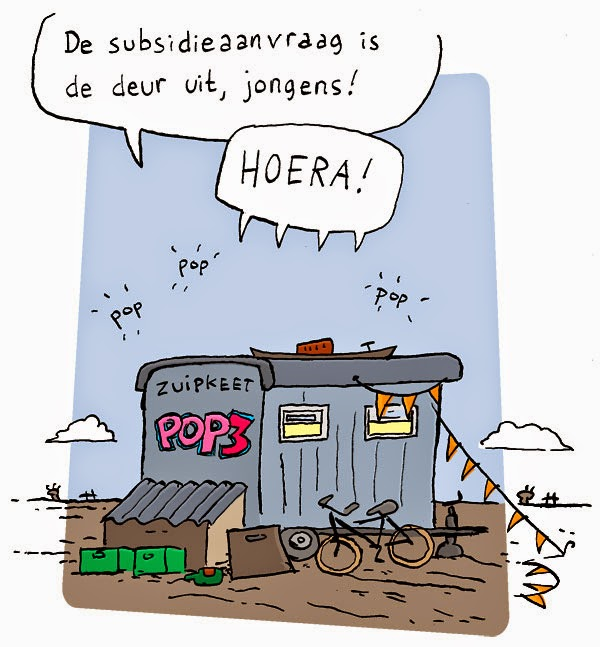 VRAGEN / OPMERKINGEN




N.B. Deze presentatie is vanaf volgende week terug te vinden op het intranet van de ChristenUnie.